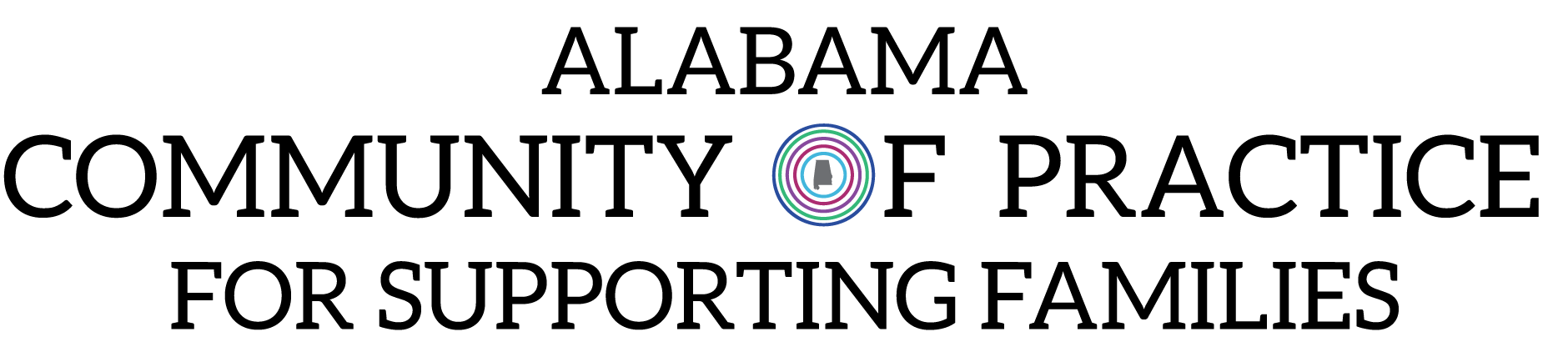 ACTIVITIES IN EDUCATION
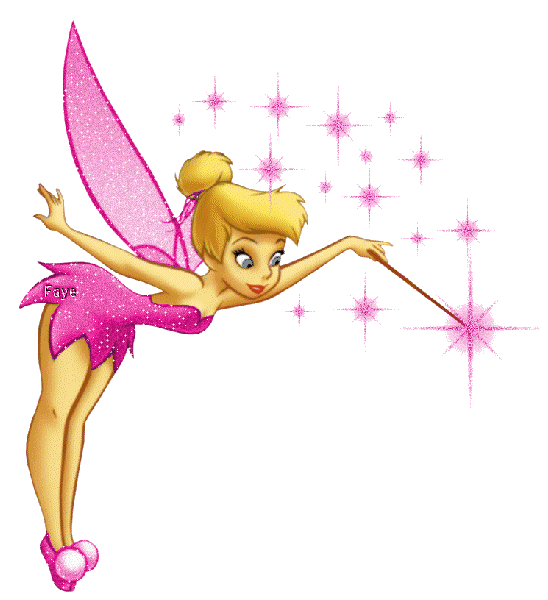 Meet Aly
She is 6 years old
She likes music, dancing and anything Disney
Her favorite color is pink sparkles
Her favorite food is tomatoes
What she wants most is to visit Disney World!
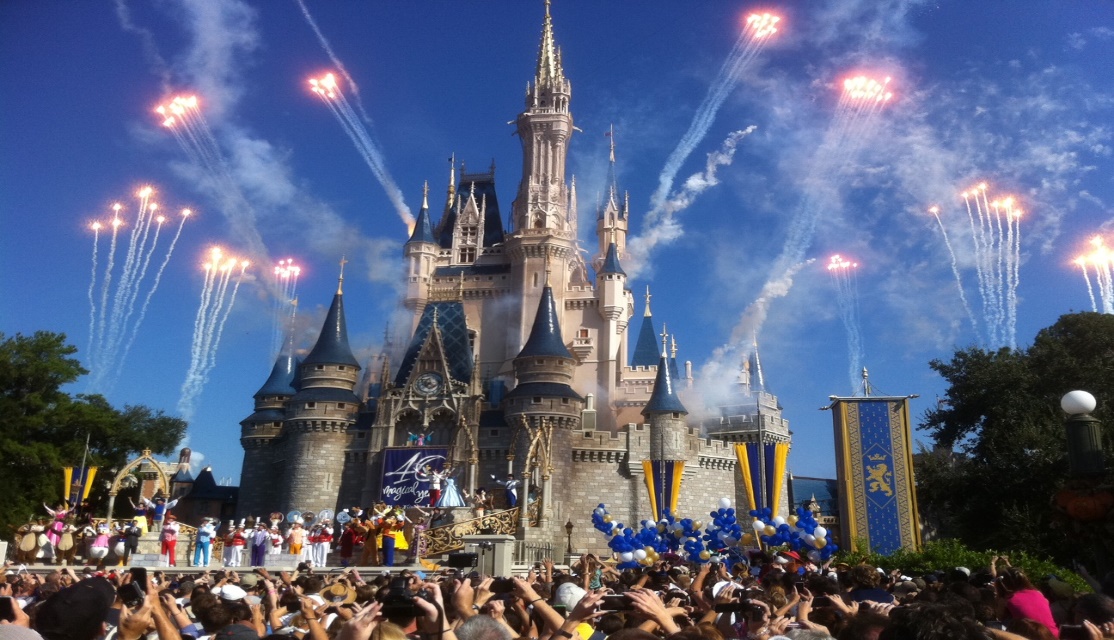 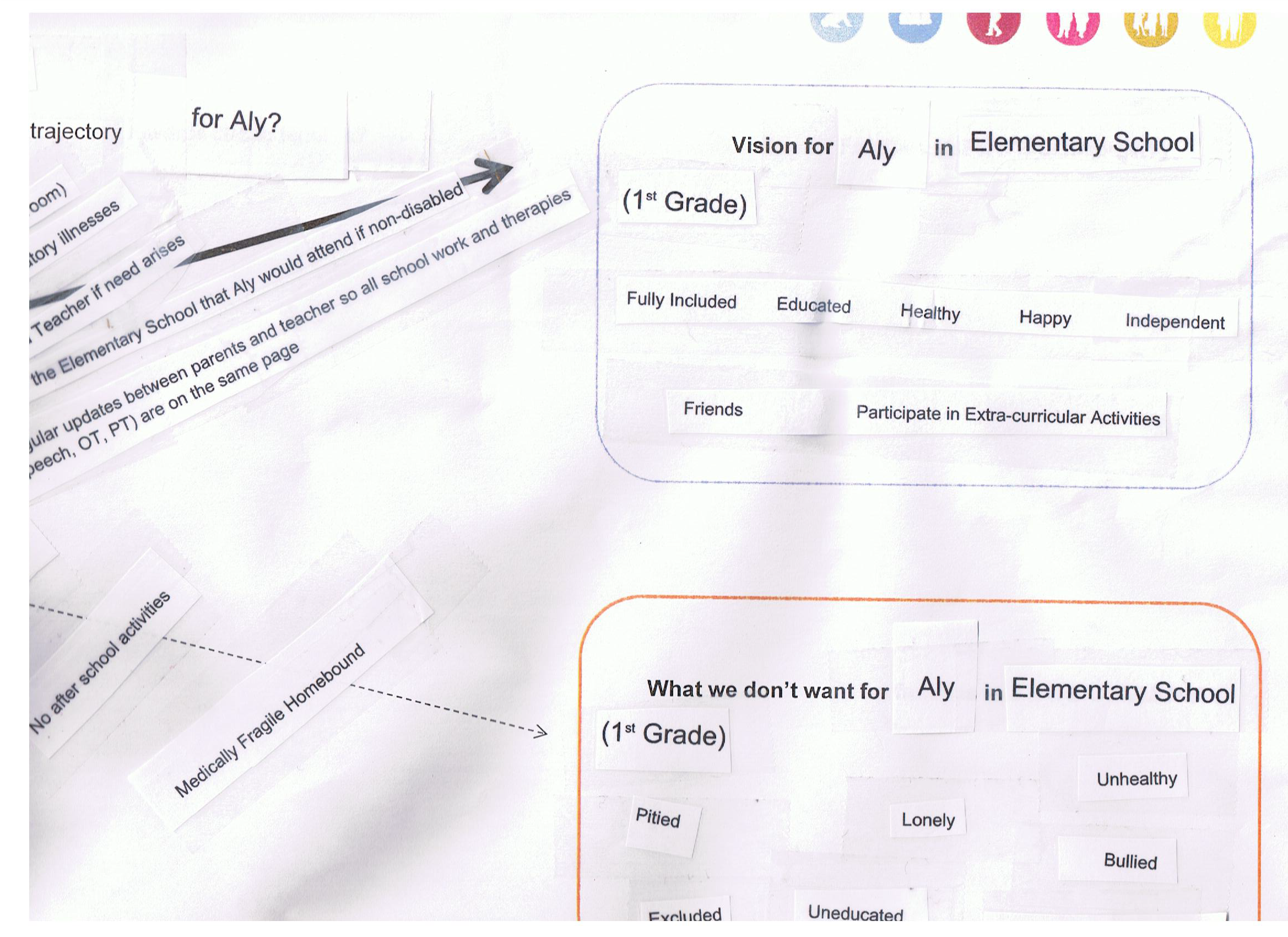 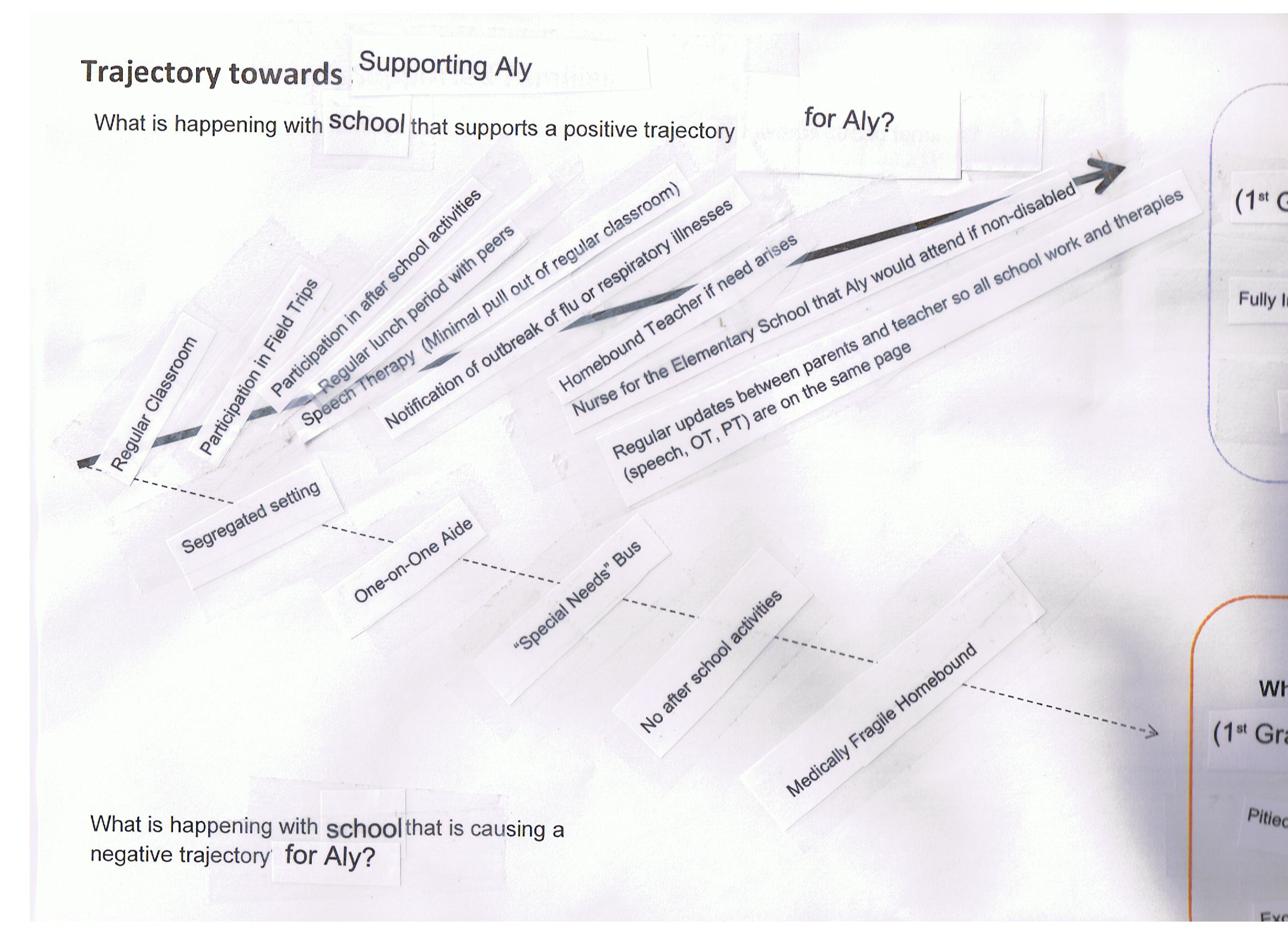 Preparing for Aly’s IEP